The Carnival
Rosedale Academy
Introduction to ESL
What will I learn today?
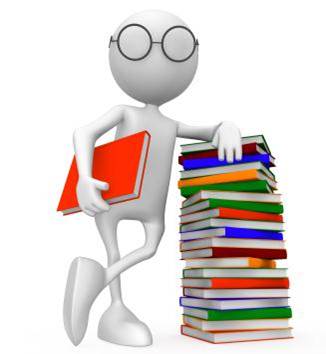 Writing letters in order to write words.
Retell key events from a story heard aloud.
The “q, r, s, t” sounds
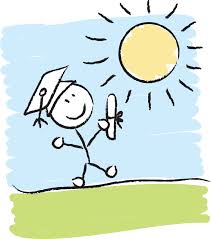 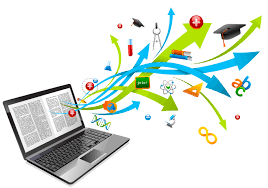 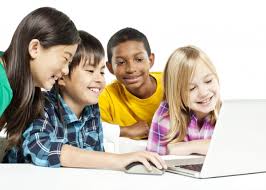 [Speaker Notes: Have the students read the goals if they can. I find that underlining sentences and asking students to read one sentence at a time works well.]
LOST AT The Carnival
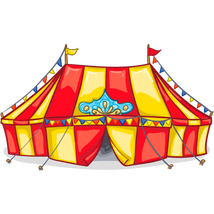 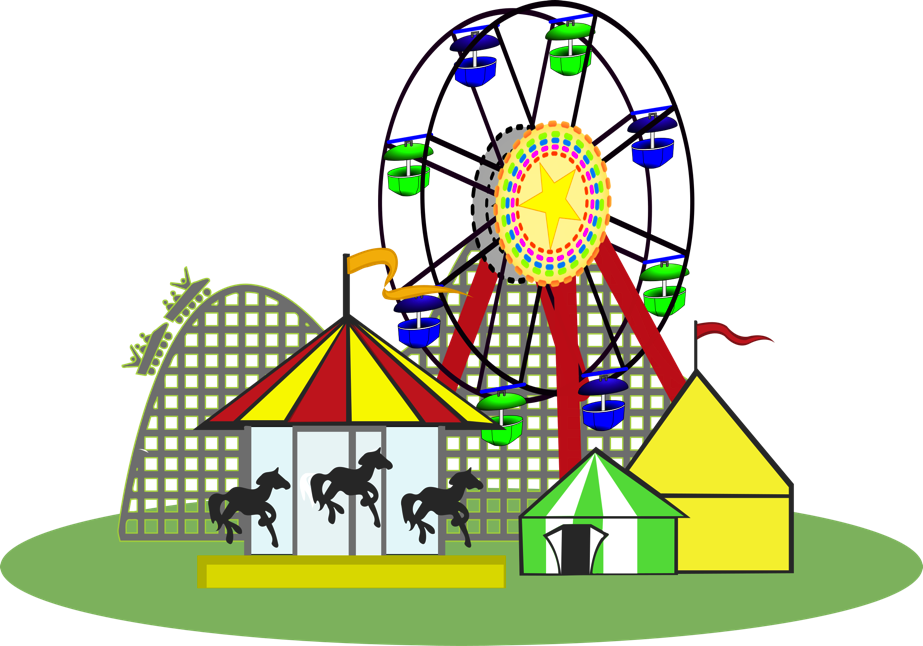 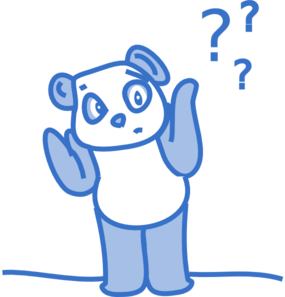 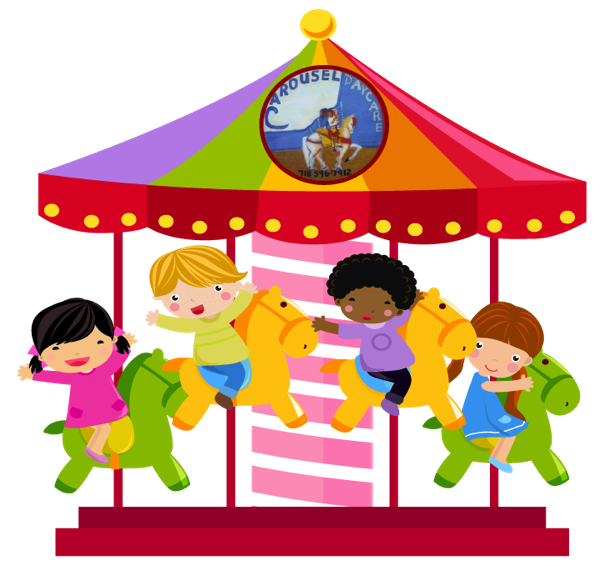 [Speaker Notes: Ask them if they have ever been lost before?
What should you do if you are ever lost?]
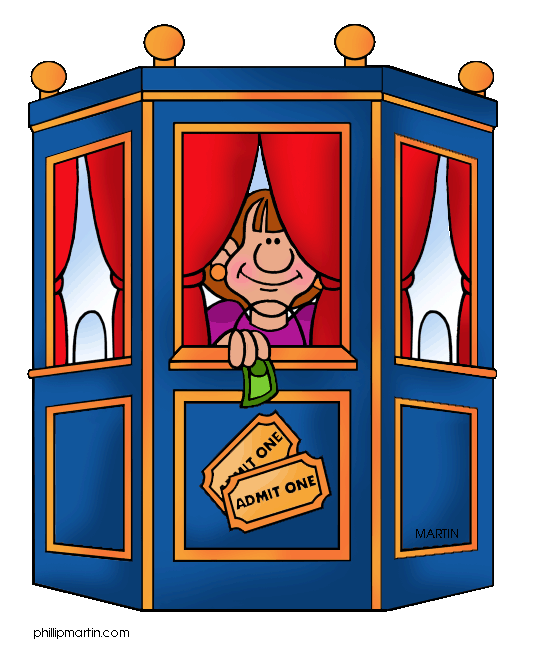 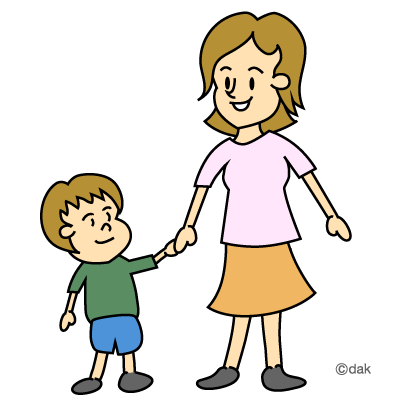 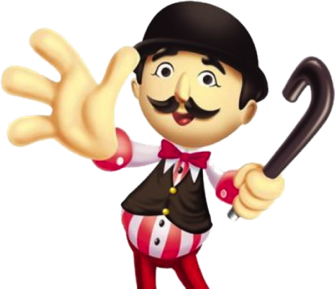 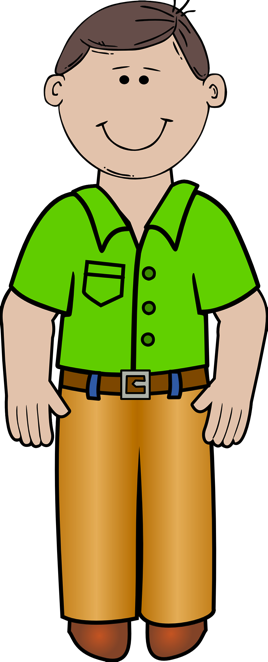 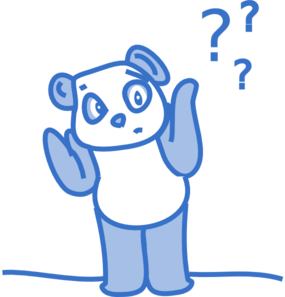 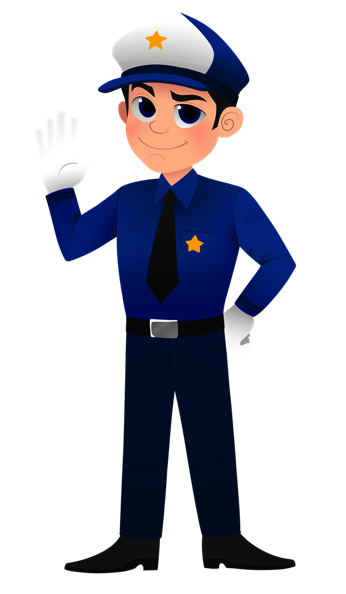 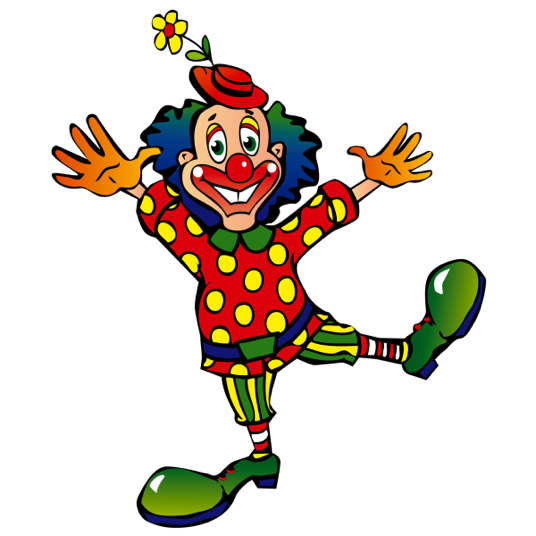 [Speaker Notes: Talk about who you should get help from if you are lost.
Note two people at a ticket booth is best. Try to find people in groups to help you.
Men you don’t know, clowns and even mothers with children may not be the best idea.
Policemen are good as well – even better if there are two of them or more.]
Today’s story
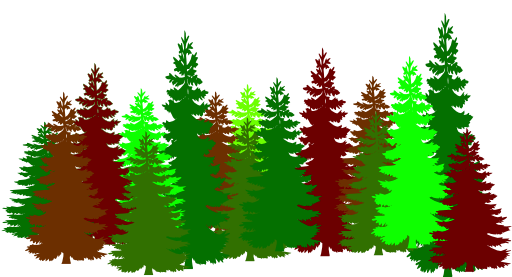 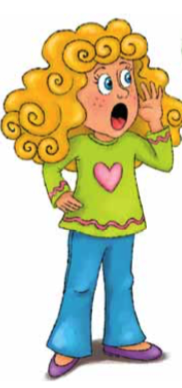 [Speaker Notes: We are going to read a story about a girl who gets lost in a forest.

But first, we will do some pre-reading by identifying some of the words we will hear in the story.]
Word preview:
Here are some words that we will encounter today. Can you complete the word by filling in the correct letter?
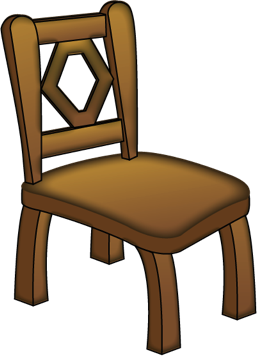 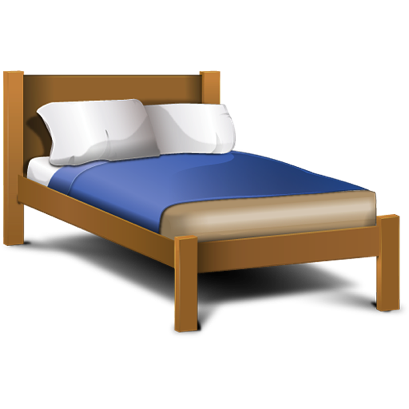 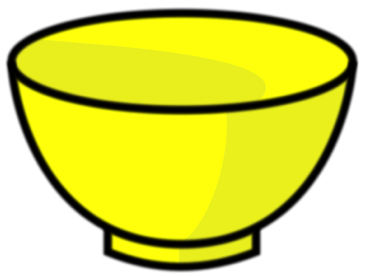 __ed
b __ wl
chai __
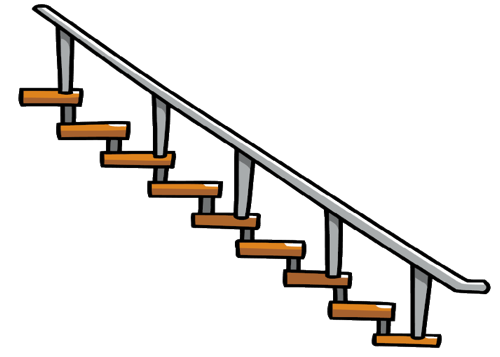 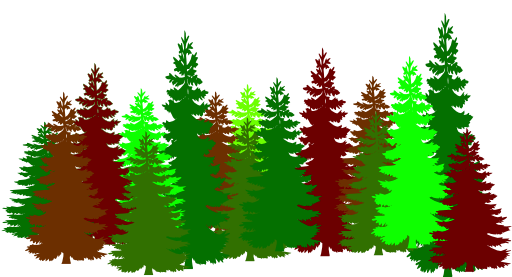 __tairs
Fores__
[Speaker Notes: Have students tell you the names of the words. 
Then use sounds to fill in the words. 
If the students can, have them write the letter to fill in the blank.

When you hit bowl – talk about things you can put in bowls. *** Maybe talk about (introduce) PORRIDGE here.

If they cannot use their mouse to write letters, you can write three letters on the screen and have them circle the correct one.]
What will I learn today?
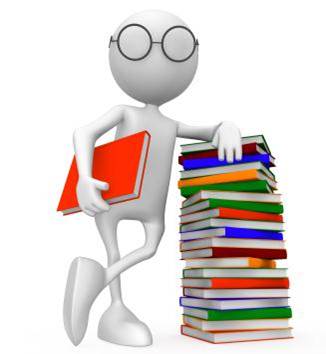 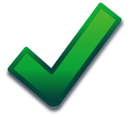 Writing letters in order to write words.
Retell key events from a story heard aloud.
The “q, r, s, t” sounds
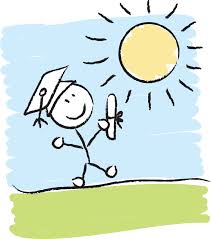 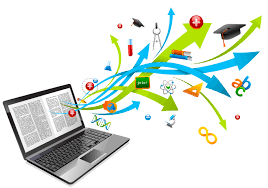 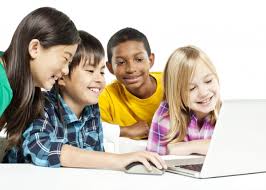 [Speaker Notes: Have the students read the goal that they just completed.
Explain what they learned if needed.
Congratulate them.]
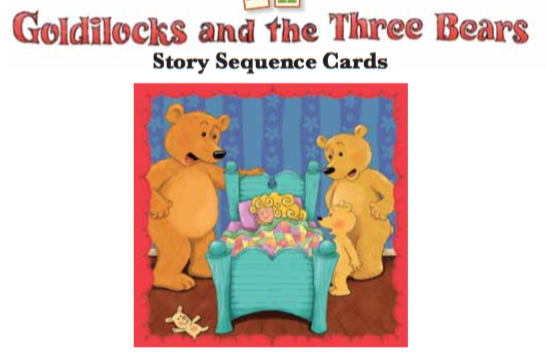 [Speaker Notes: “We will now read a story about a little girl who was lost in the forest. Her name is Goldilocks.”


Show the video of this book – it is in the resources section as a video file. You can share it as a multimedia item.
If the video doesn’t load – share the .pdf file of the book and read the book yourself. 

This is a listening and recalling activity for the students.
Ask the students to pay attention to the important parts of the story – like the chairs, the porridge and the sleeping in the beds.]
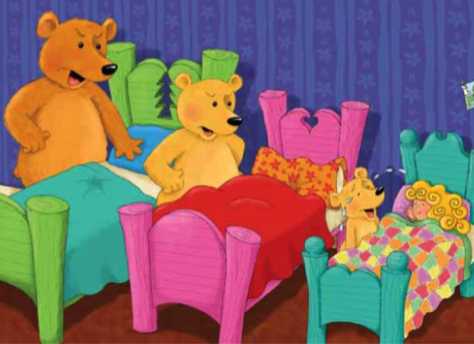 A
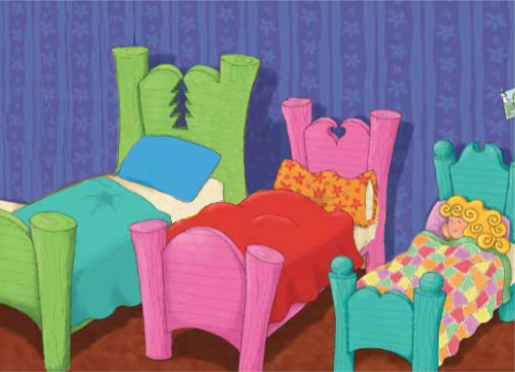 B
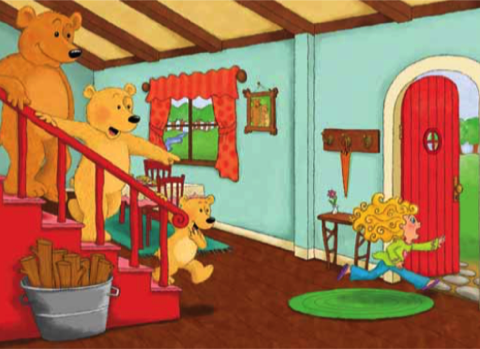 C
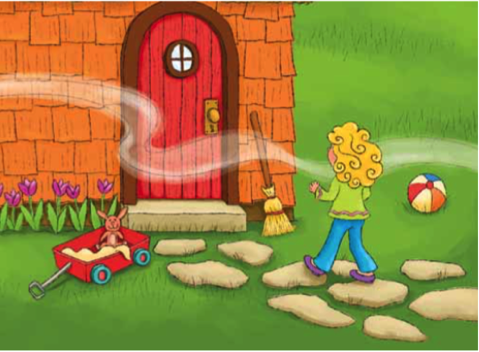 D
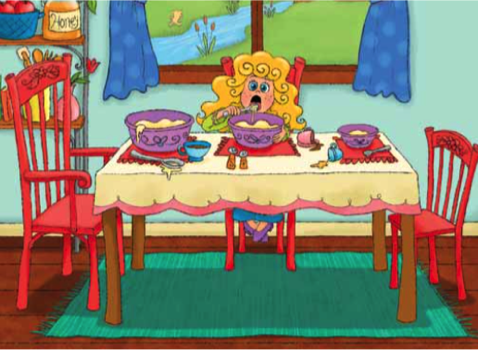 E
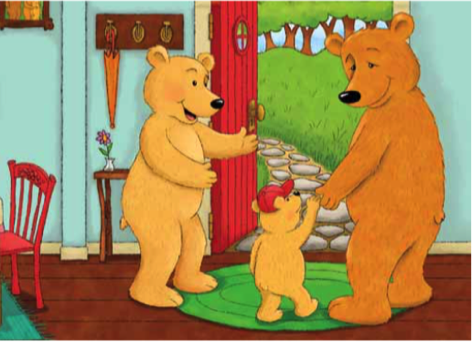 F
I
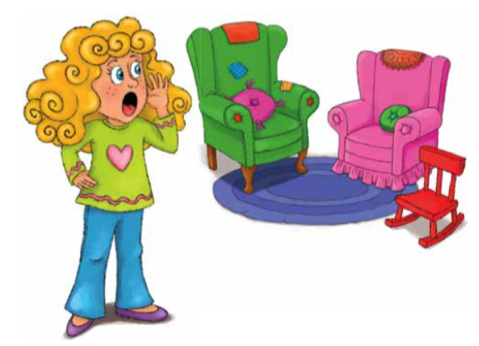 G
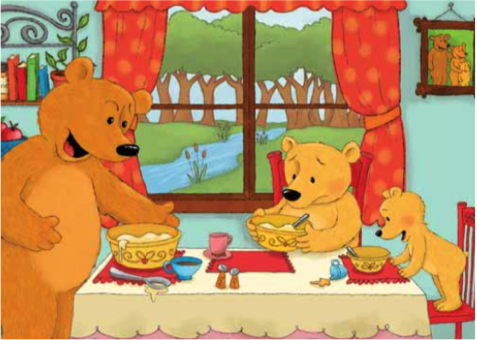 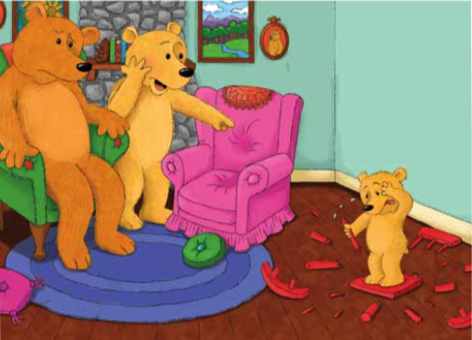 H
[Speaker Notes: **** Go to the “MORE FUNCTIONS” button and “record” this part of the session. We will use it as part of the student’s portfolio.

Have the students order the story.

E, F, I, D, A, H, G, C, B

Get them to tell you a little bit about what happened in each picture.]
What will I learn today?
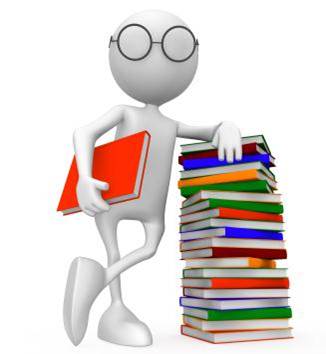 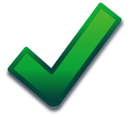 Writing letters in order to write words.
Retell key events from a story heard aloud.
The “q, r, s, t” sounds
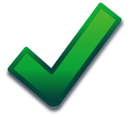 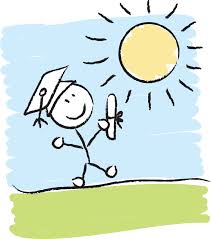 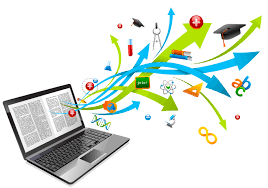 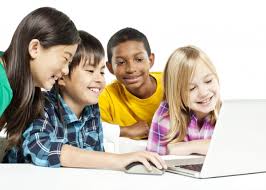 [Speaker Notes: Have the students read the goal that they just completed.
Explain what they learned if needed.
Congratulate them.]
And Now …
“That Sounds Great!”
		      Brought to you today by the letters:
[Speaker Notes: Just a timing slide. Go to the next slide to see the letters.]
And Now …
“That Sounds Great!”
		      Brought to you today by the letters:
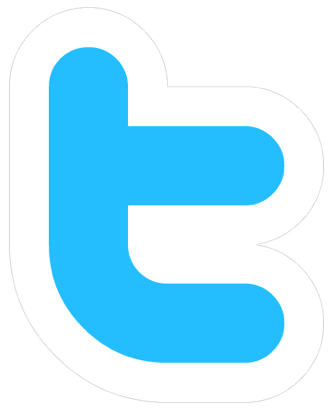 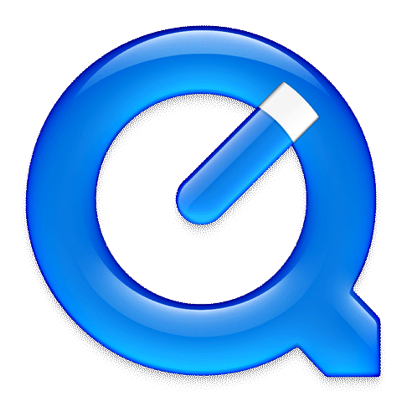 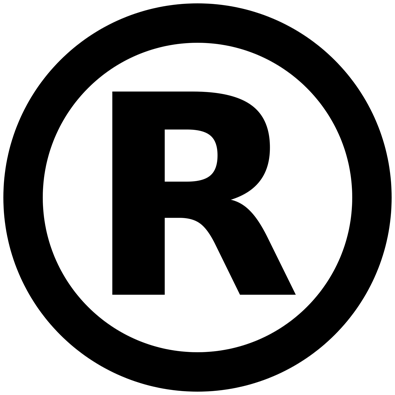 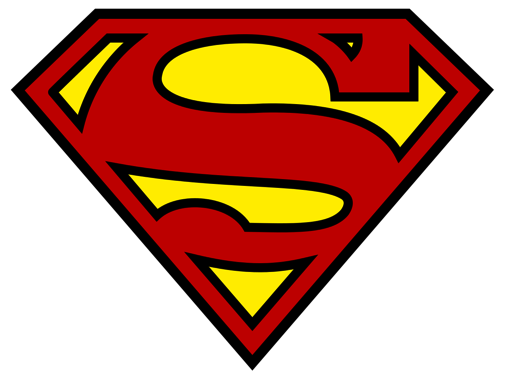 [Speaker Notes: Ask students if they recognize the letters. 
Then ask them if they recognize the logos for the companies:
Google, Honda, The Toronto Blue Jays, Special K cereal.]
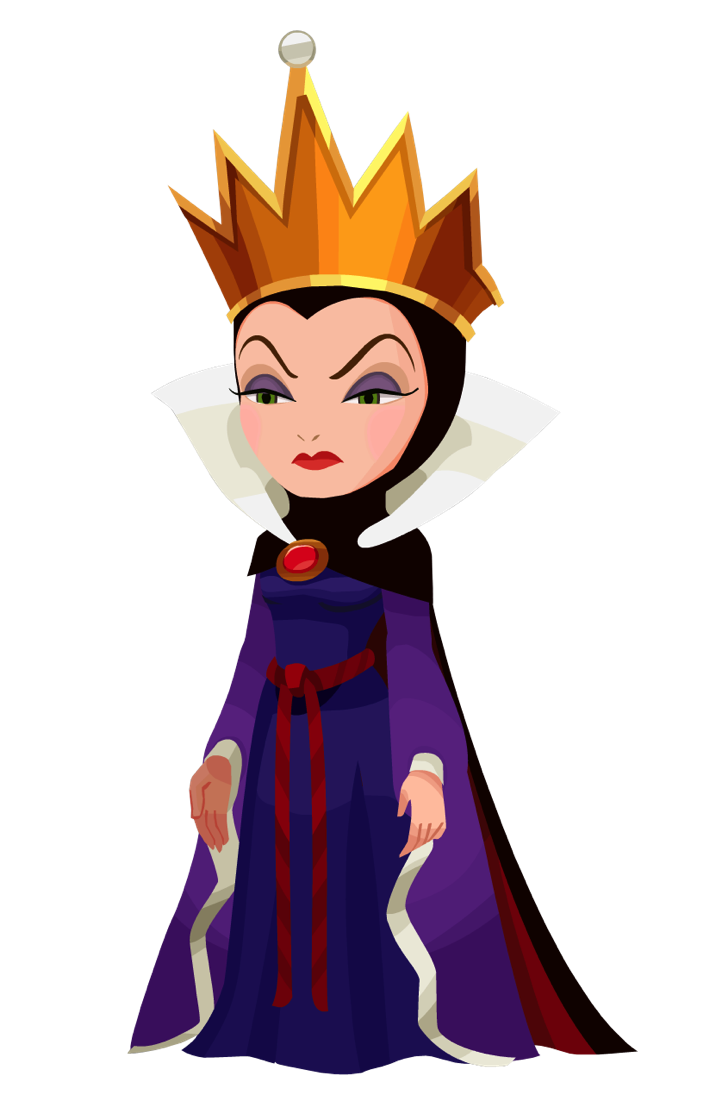 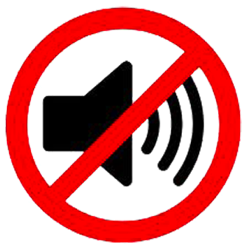 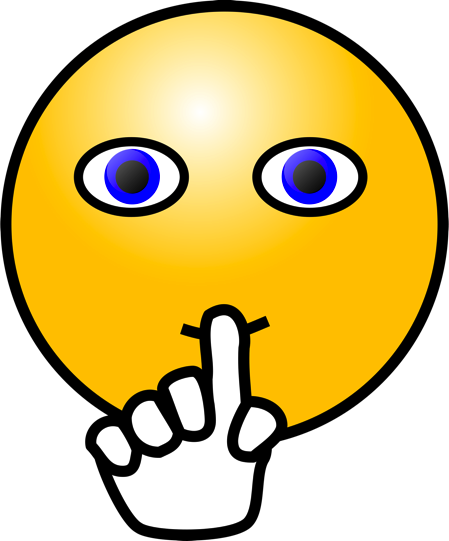 The “q” Sound:
[Speaker Notes: Define garden and gown.
Have the students pronounce the words, then use them in a sentence]
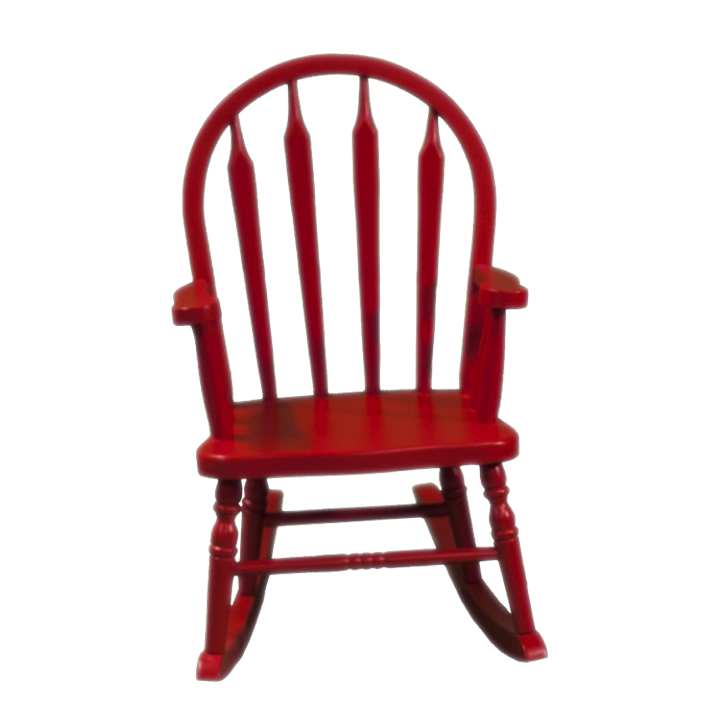 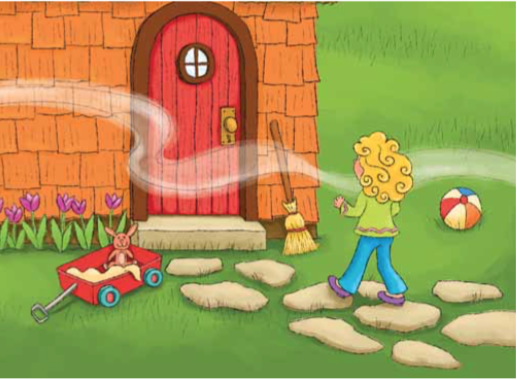 The “r” Sound:
[Speaker Notes: Define hospital and helmet
Have the students pronounce the words, then use them in a sentence]
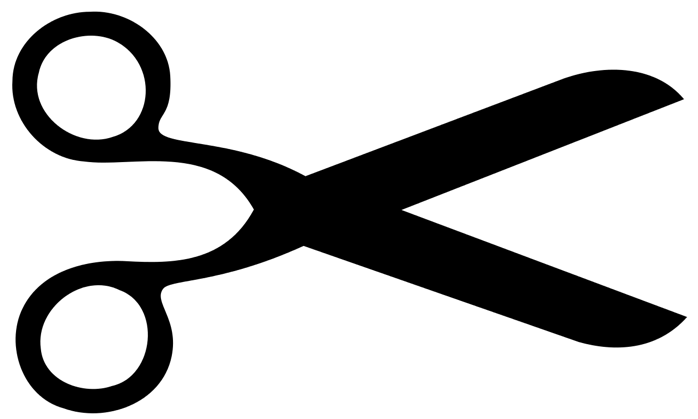 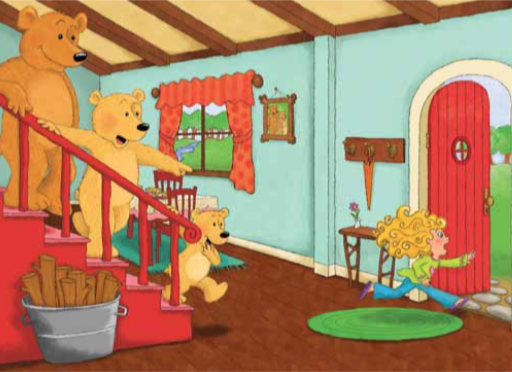 The “s” Sound:
[Speaker Notes: Define jeep and jungle.
Have the students pronounce the words, then use them in a sentence]
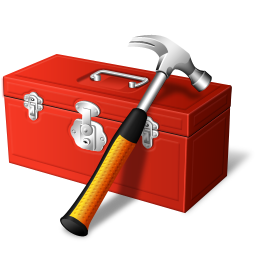 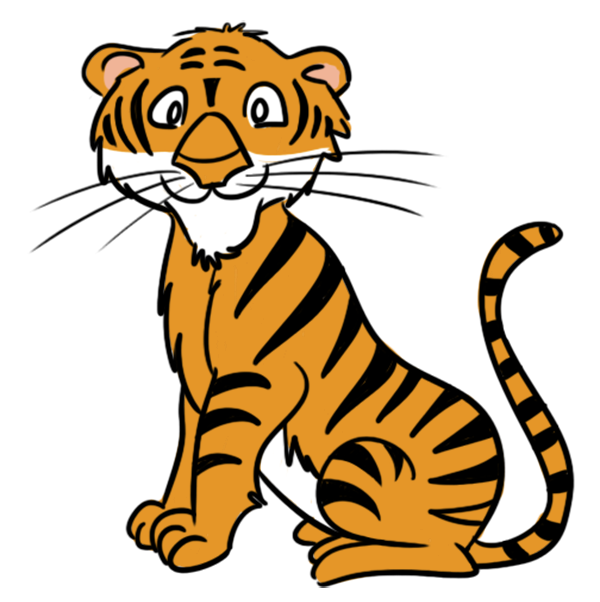 The “t” Sound:
[Speaker Notes: Define kite and kayak.
Have the students pronounce the words, then use them in a sentence]
Pick Two:
Go and pick up any two items in your house that start with any of the following letters and bring them back for us to see!
q   r   s   t
[Speaker Notes: Read this slide to them and explain the game if they do not understand. 
Then run off and grab two items that start with any of these letters yourself. 
Whatever they bring back, write the words on the slide so they can see the spelling.]
What will I learn today?
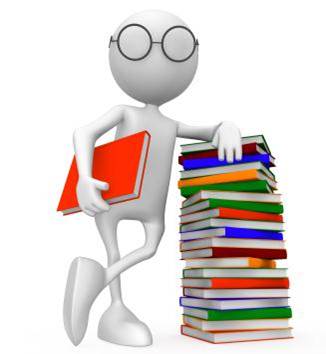 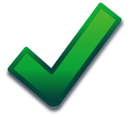 Writing letters in order to write words.
Retell key events from a story heard aloud.
The “q, r, s, t” sounds
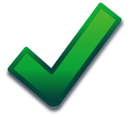 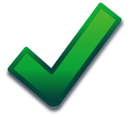 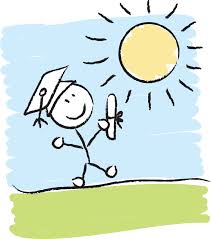 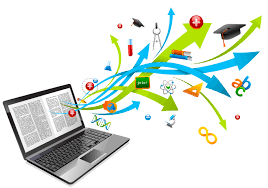 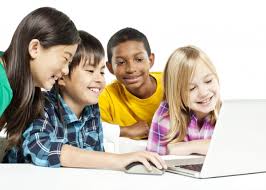 [Speaker Notes: Have the students read the goal that they just completed.
Explain what they learned if needed.
Congratulate them.]
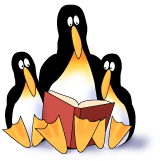 Story Time:
Let’s write the story of Goldilocks and the Three Bears in our own words.
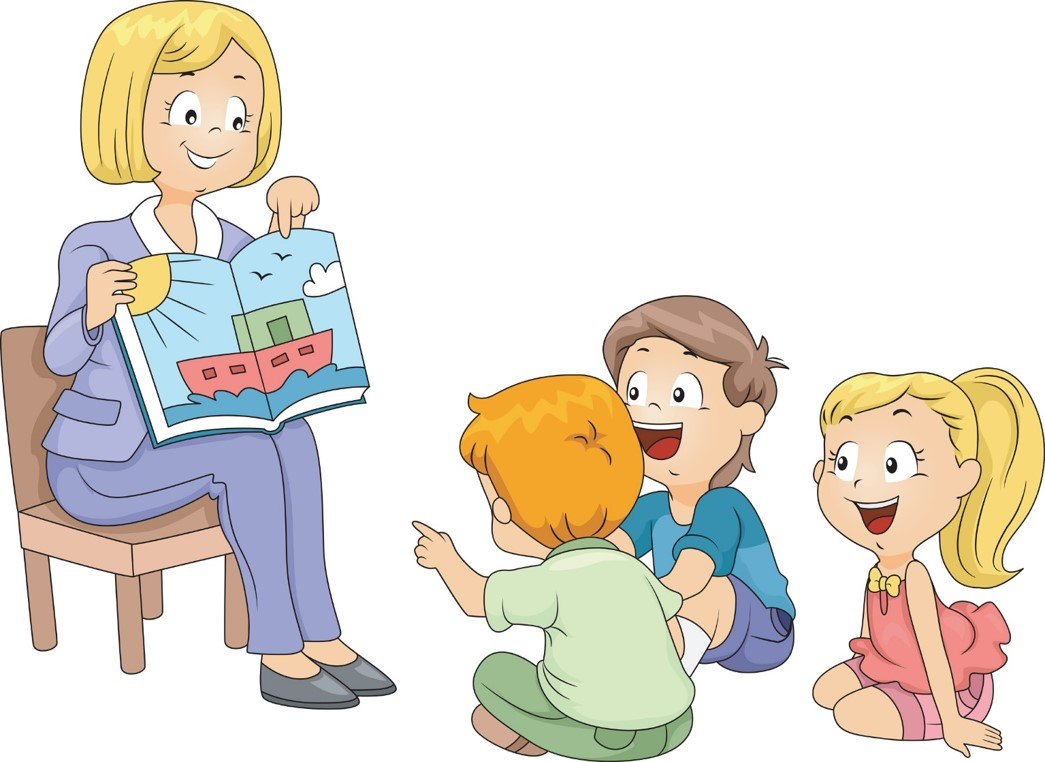 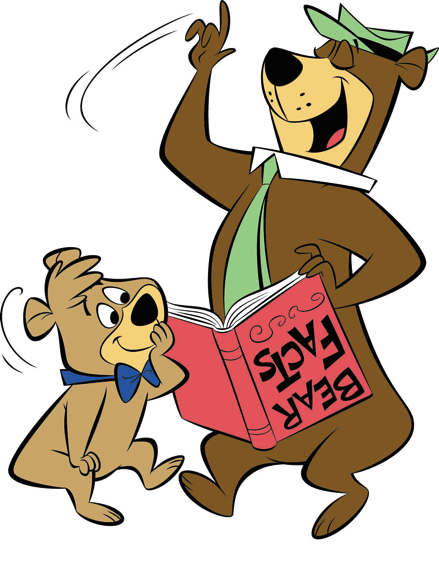 [Speaker Notes: If I have spare time at the end of a class, I like to go to a blank whiteboard and have the students tell me about the story. 

I will write out (in words) what they remember from the story and ask them to illustrate it. 
Have them illustrate setting and Goldilocks – but leave out the three bears – then you can make them the three bears. Get screen captures of their heads from previous lessons and import them onto the whiteboard. The draw bear bodies on them.

If you have more than three students, make one Goldilocks. If you have less than three - add yourself into the mix.]
What I learned today?
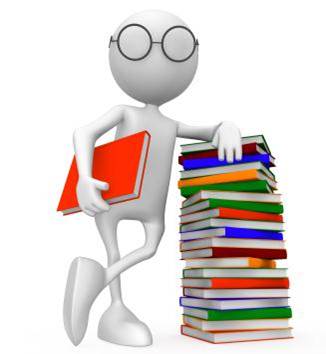 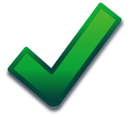 Writing letters in order to write words.
Retell key events from a story heard aloud.
The “q, r, s, t” sounds
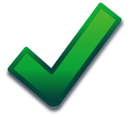 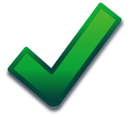 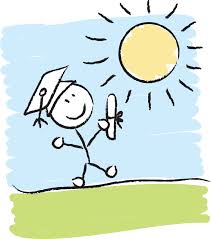 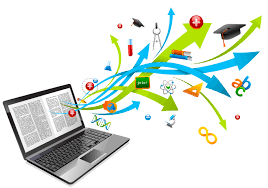 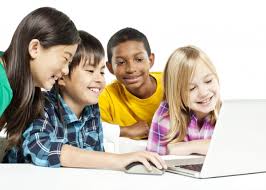 [Speaker Notes: Have them review and tell you about what they learned today.]
Final Thoughts?
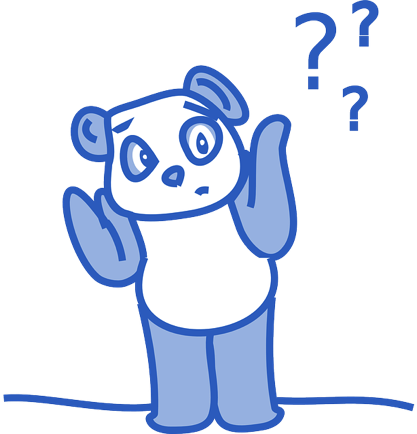 Do you have any questions?
What are you taking away from today?
Do you understand the handout?
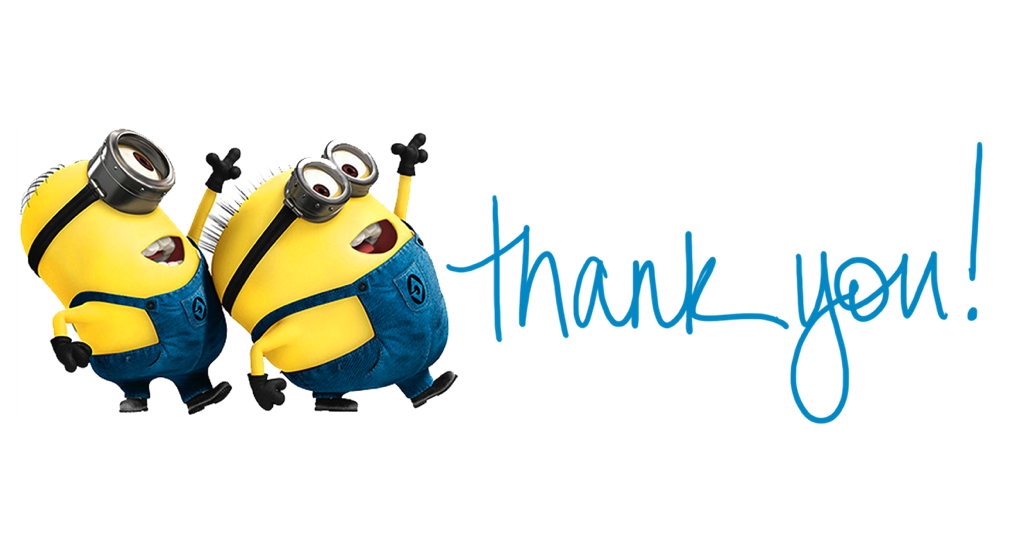